French 1 Chapitre 1
Vocabulaire 2
un bureau - desk
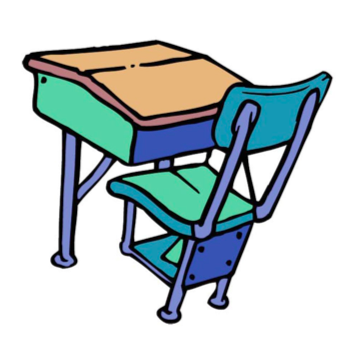 une carte - map
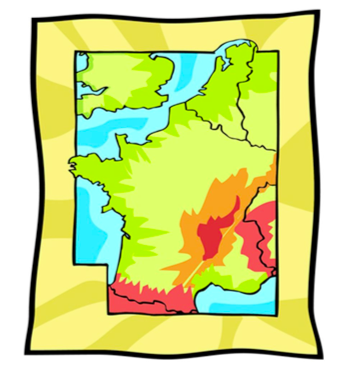 un CD / un DVD – CD / DVD
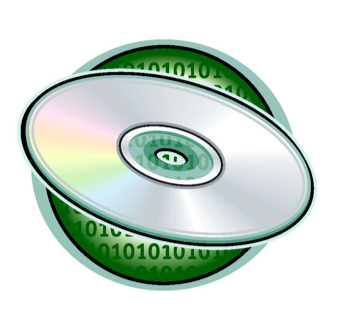 une chaise - chair
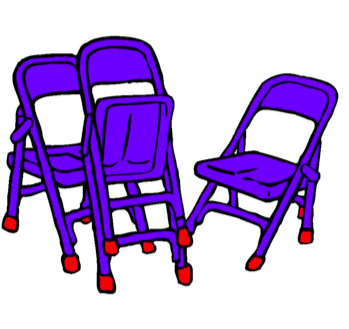 un / une élève - student
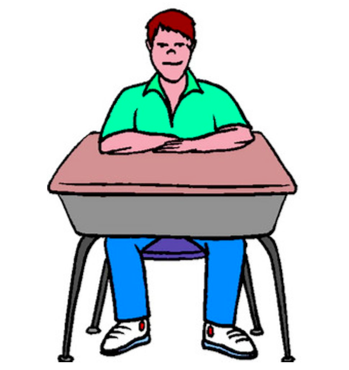 une fenêtre - window
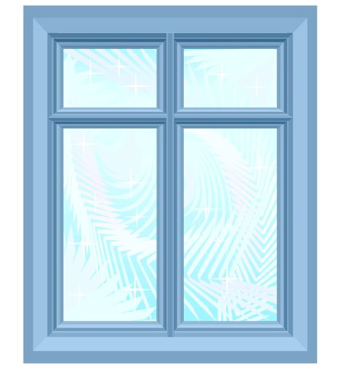 une fille - girl
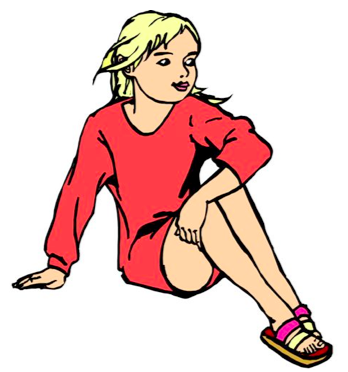 un garçon - boy
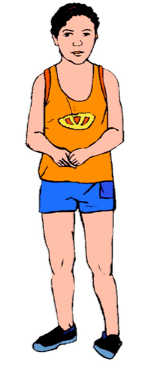 un lecteur de CD/DVD – CD/DVD player
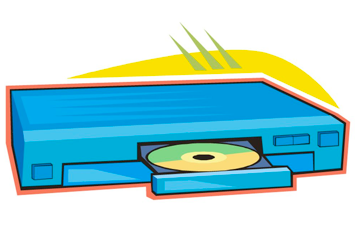 un livre - book
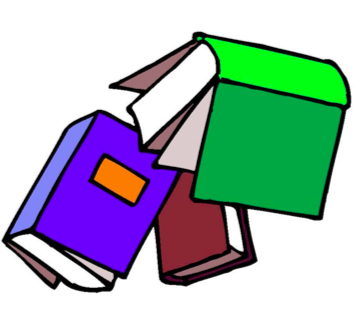 un ordinateur - computer
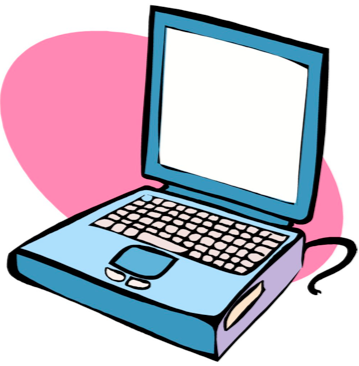 une porte - door
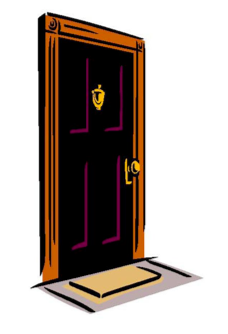 un poster - poster
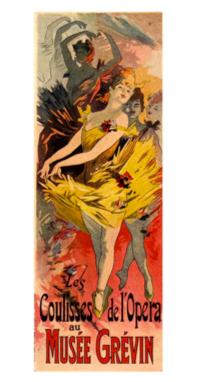 un professeur, un/une prof- teacher
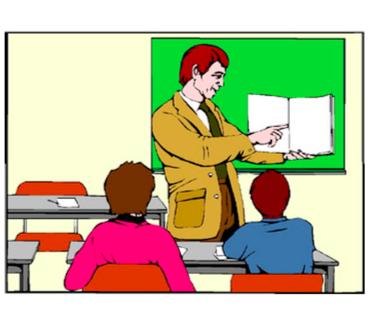 la salle de classe - classroom
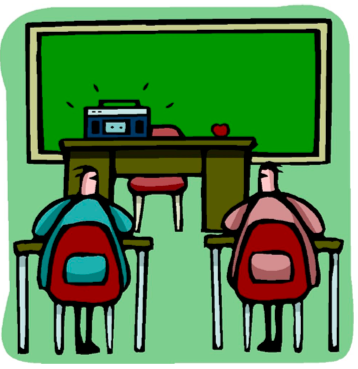 une table - table
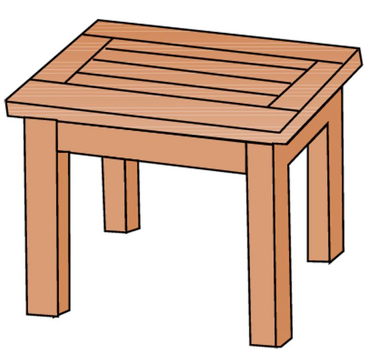 un tableau - chalkboard
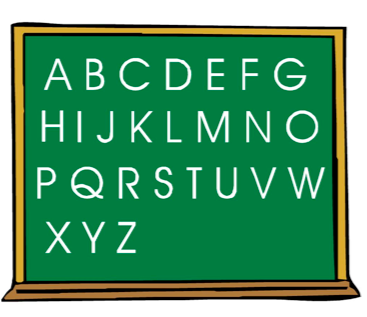 une télévision / une télé- television / TV
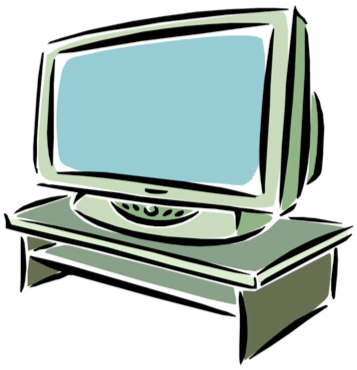 Asseyez-vous! – Sit down!
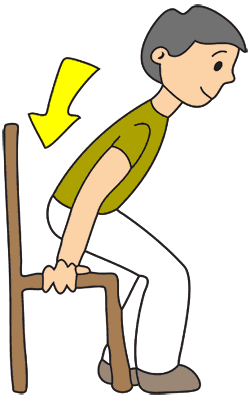 Levez-vous! – Stand up!
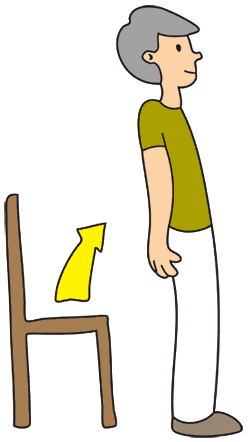 Silence
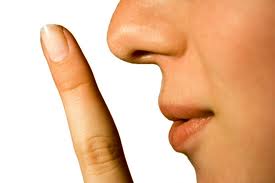 Faites attention! – Pay attention!
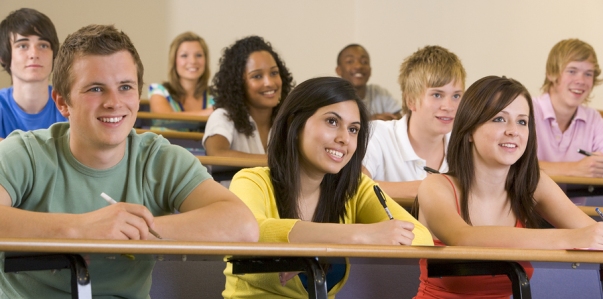 Écoutez et répétez après moi! – Listen and repeat after me!
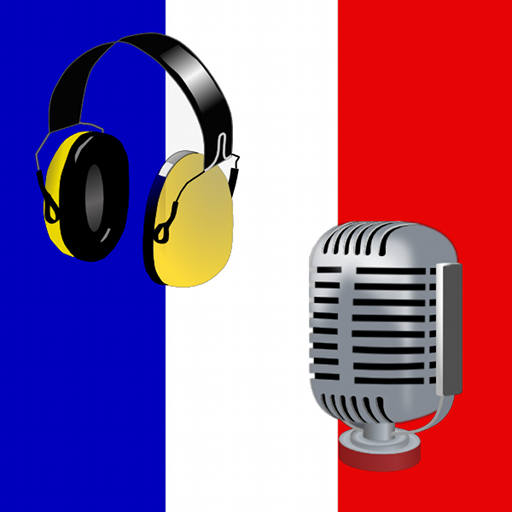 Prenez une feuille de papier! – Take out a sheet of paper!
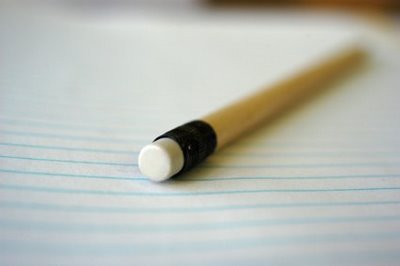 Allez au tableau! – Go to the board!
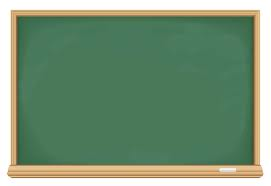 Regardez (la carte)! – Look at (the map)!
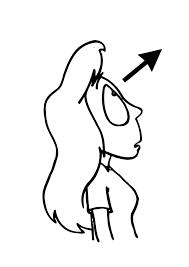 Retournez à vos places! –Go back to your seats!
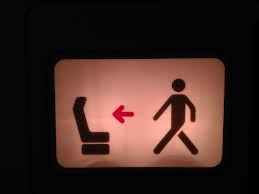 Ouvrez vos livres à la page… –Open your book to page…
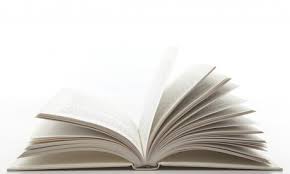 Fermez vos cahiers! –Close your notebooks!
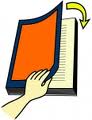 Je ne comprends pas. –I don’t understand.
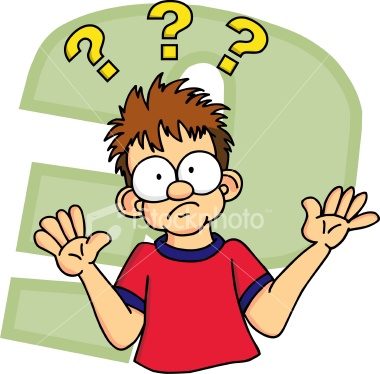 Répétez, s’il vous plaît? – Could you please repeat that?
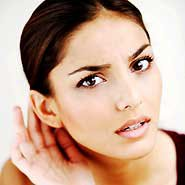 Comment dit-on… en français? – How do you say… in French?
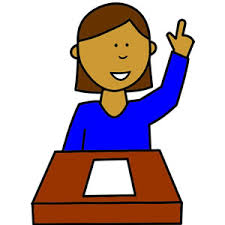 Qu’est-ce que ça veut dire…? – What does… mean?
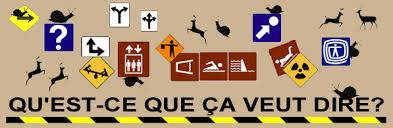 Parlez plus lentement, s’il vous plaît. – Speak slower, please.
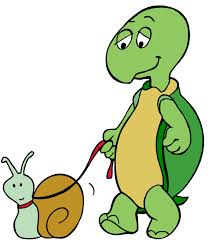 À tes souhaits! – Bless you
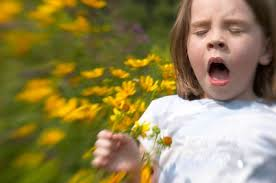 Est-ce que je peux aller aux toilettes? – May I go to the restroom?
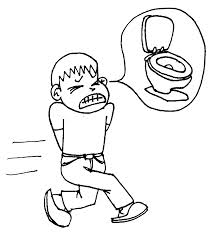 Est-ce que je peux aller boire de l’eau? – May I get a drink of water?
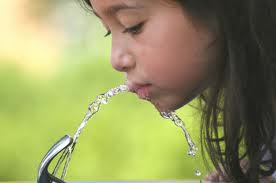 Est-ce que je peux aller à mon casier? – May I go to my locker?
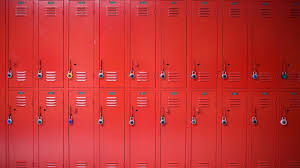 Est-ce que je peux emprunter un stylo? – May I borrow a pen?
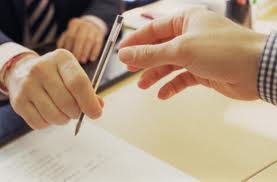 Additional expressions
Il y a…? – Is/Are there…?
Non, il n’y a pas de… – No, there isn’t/aren’t any …
Combien d’élèves il y a dans la classe? 
		– How many students are there in the class?
Il y en a ______ - There is/are _______ (of them).
Il n’y en a pas. - There aren’t any.
In the classroom
The student says…
Comment ça s’écrit _______?
	– How do you write _______?
Comment tu épelles _______? 
	– How do you spell _______?
Ça s’écrit _______. – It’s written/spelled _______.
To exchange e-mail addresses
Quelle est ton adresse e-mail? 
	– What is your e-mail address?
C’est… arobase… point… – It’s… at… dot…
Les jours de la semaine – Days of the week
lundi – Monday
mardi – Tuesday
mercredi – Wednesday
jeudi – Thursday
vendredi – Friday
samedi – Saturday
dimanche – Sunday
Les jours de la semaine – Days of the week
Quel jour est-ce aujourd’hui? – What day is today?
Aujourd’hui, c’est… – Today is…
Demain, c’est… – Tomorrow is…
Les mois de l’année – months of the year
janvier – January
juillet – July
août – August
février – February
mars – March
septembre – September
avril – April
octobre – October
mai – May
novembre – November
juin – June
décembre – December
Les mois de l’année – months of the year
Quel est la date? – What is the date?
C’est le _(#)_  _(mois)_ – It’s the _(#)_  of _(month)_
C’est le premier… – It’s the first of…
Quand est ton anniversaire? – When is your birthday?
Mon anniversaire est le… – My birthday is the…
Joyeux Anniversaire – Happy Birthday
Origin
D’où es-tu? – Where are you from?
Je suis de… – I am from…
Je suis de Memphis. – I am from Memphis.
Je suis des États-Unis. – I am from the United States.
Origin
Quelle est ta nationalité? – What is your nationality?
Je suis… – I am…
américain(e) – American
italien(ne) – Italian
français(e) – French
mexicain(e) – Mexican
anglais(e) – English
japonais(e) – Japanese
espagnol(e) – Spanish
chinois(e) – Chinese
allemand(e) – German
coréen(ne) – Korean
canadien(ne) – Canadian
russe – Russian
vietnamien(ne) – Vietnamese